EARLY CINEMA
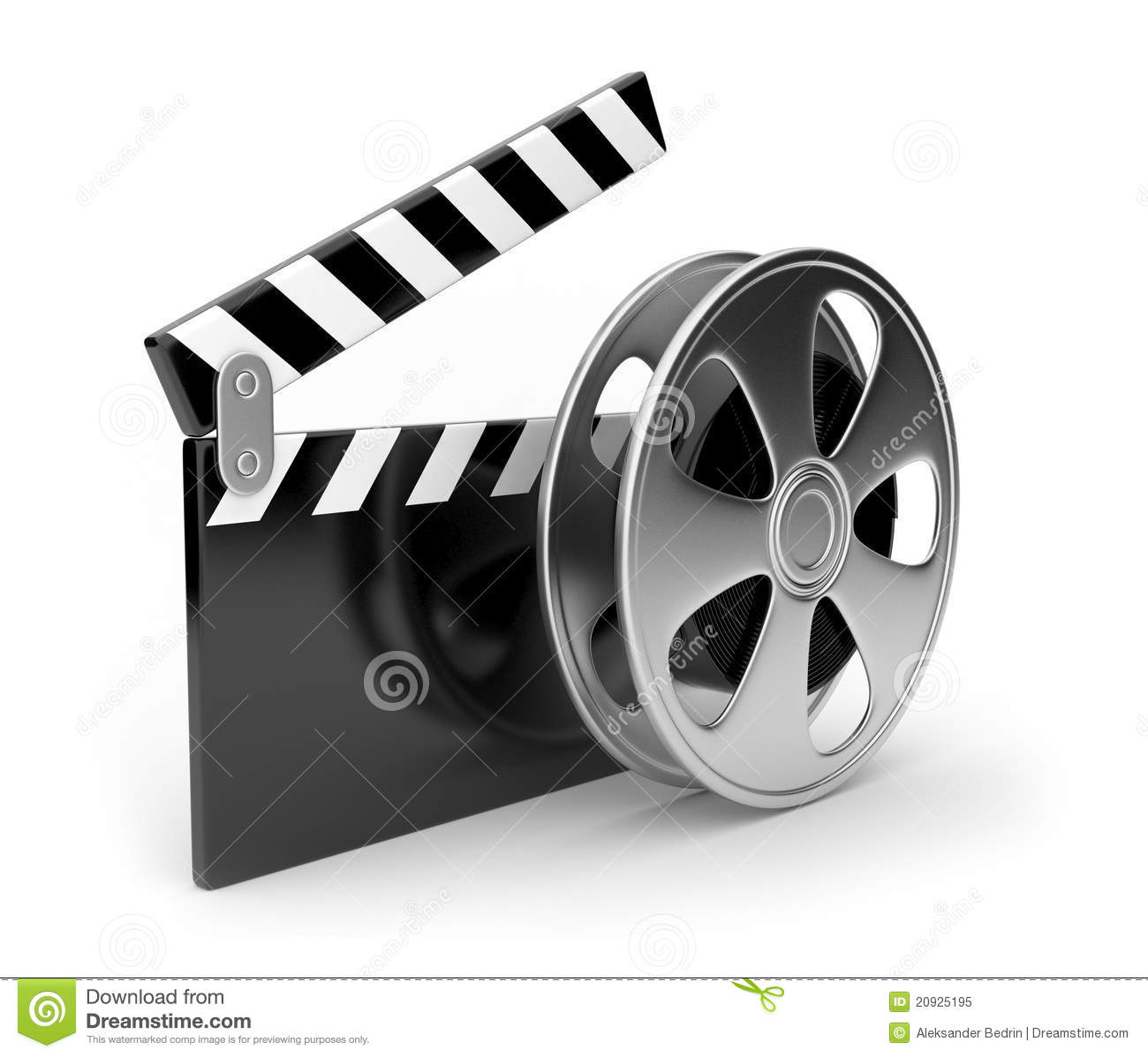 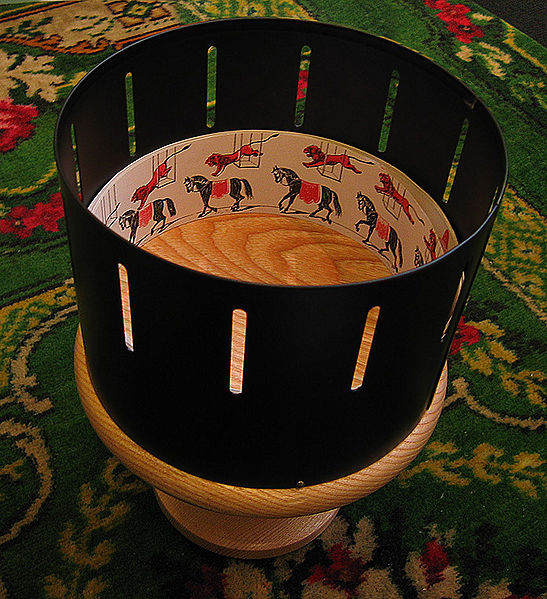 Zoetrope
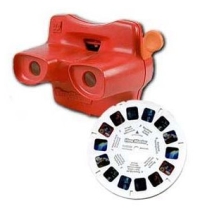 mutoscope
Pinwheel
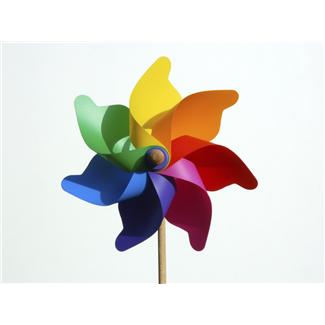 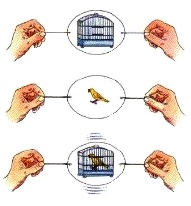 Thaumatrope
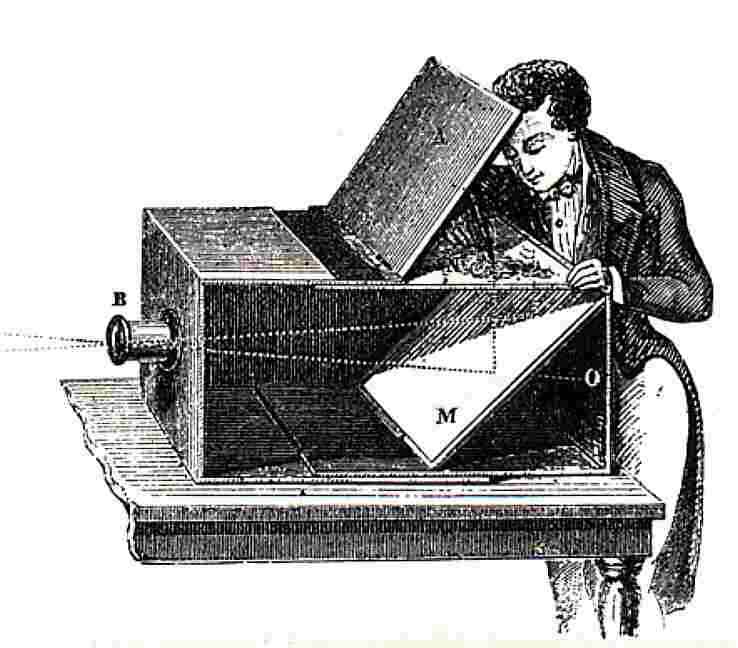 Camera obscura
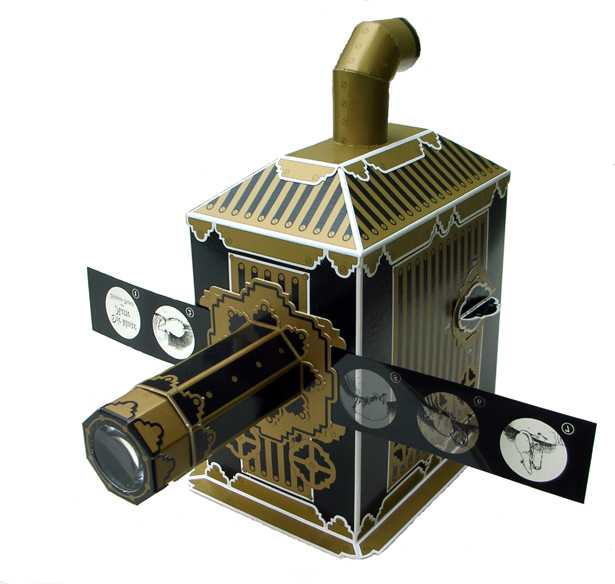 Magic Lantern
How does a movie MOVE?
Problem:  a movie is actually a continuous series of still images
	For every ONE SECOND of film, there are 24 separate still    
             images
So, how does it work?

Persistence of vision
Human brain holds onto an image a fraction of a second longer than the eye does
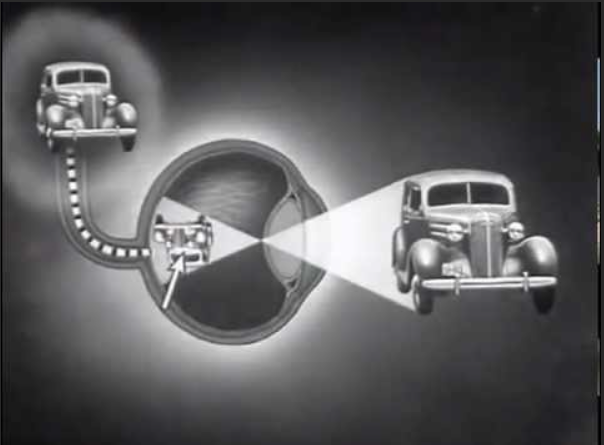 How does a movie MOVE?
Critical Flicker Fusion
When a light flashes fast enough and continuously enough, the illusion of a continuous beam is achieved
But, there are 48 pulses of light per second:  Once a new image slides into place and once when it’s on screen, the image actually is projected twice
That’s why older films were called “flicks”projectors, and so light continuity, were too slow, creating that flickering

SEE NEXT SLIDE
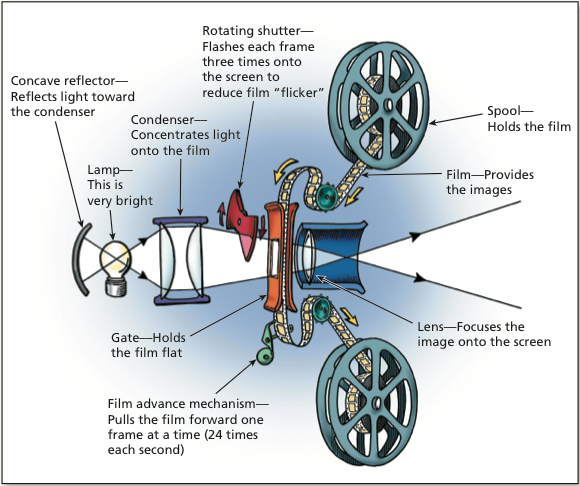 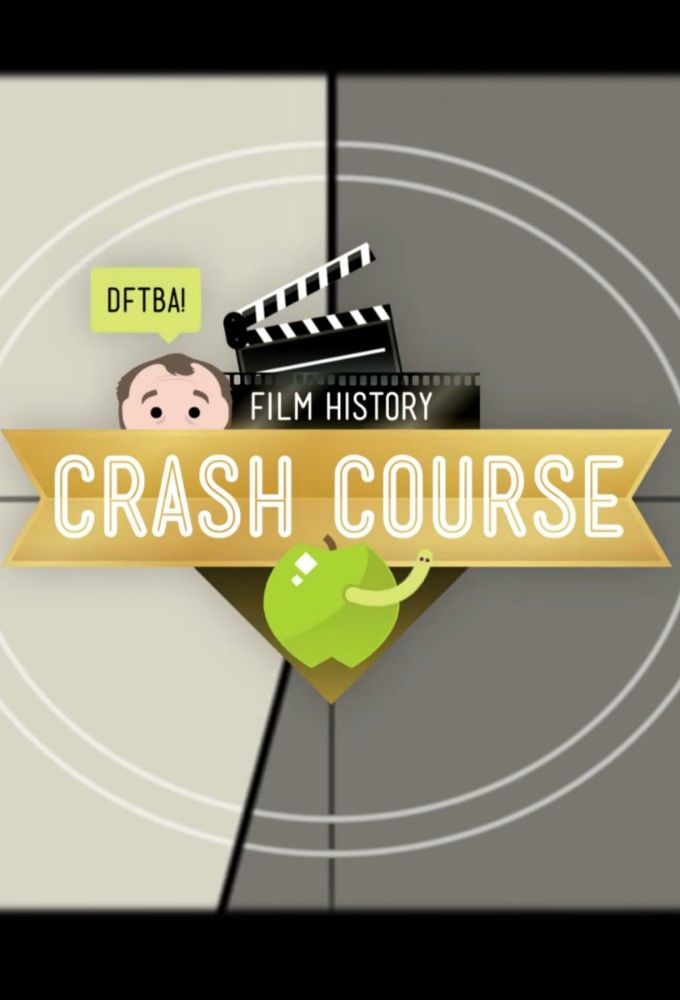 Crash Course Film History

https://www.youtube.com/watch?v=vsnB4iBb78o

Video timings to watch:
1:17-4:17
6.41 to 8:30